RCM H&S risk assessments – COVID19
Introduction & Background
Information to support H&S representative role in Risk Assessments around COVID 19 pandemic related issues:
PPE
At risk members including vulnerable & shielding/Returning into the work environment
BAME staff
Staff Health and wellbeing 
Stress anxiety 
Access to breaks and time away from work areas

RIDDOR reporting of Covid 19
RIDDOR
The Reporting of Injuries, Diseases and Dangerous Occurrences Regulations 2013
The reporting requirements relating to cases of, or deaths from, COVID-19 under RIDDOR apply only to occupational exposure, that is, as a result of a person’s work.
Usually the employerHSE guidance on what to report/April 2020
Only make a report under RIDDOR when one of the following circumstances applies:
an accident or incident at work has, or could have, led to the release or escape of coronavirus (SARS-CoV-2). This must be reported as a dangerous occurrence
a person at work (a worker) has been diagnosed as having COVID-19 attributed to an occupational exposure to coronavirus. This must be reported as a case of disease
a worker dies as a result of occupational exposure to coronavirus. This must be reported as a work-related death due to exposure to a biological agent
[Speaker Notes: RIDDOR reporting of Covid 19]
Risk Assessment – COVID 19 Pandemic
Background
 NHS Trade Unions have developed issues for the principles on health and safety risk assessment and Vulnerable workers (Including Black, Asian and minority ethnic (BAME) staff) 

NHS staff must feel able to raise concerns without fear of detriment and those concerns should be listened to. 

An equality impact assessment (EqIA) is a vital tool to ensure new policies and practices are fair and don’t have unintended consequences for some groups. NHS Trade Unions believe that an EqIA must be carried out ahead of the introduction of any new COVID-19-related practices and policies, with the results shared and analysed in partnership with local trade unions. 

Continuous monitoring, evaluation and updating in light of experience must be done in partnership. 

Practical support to reduce stress and infection risk should be communicated to staff, for example employee assistance programmes, childcare and transport.
[Speaker Notes: A worker has been diagnosed as having COVID 19 and there is reasonable evidence that it was caused by exposure at work = Reported as a case of Disease]
Risk Assessment
Health and safety risk assessment – principles 
Prevention Measures 
Information on how to raise concerns about issues such as PPE, lack of rest breaks should be available to staff 
The employer must facilitate the ability for existing staff networks to meet and discuss concerns in a safe space 
Close monitoring of patterns of self-isolation and sickness to identify potential higher risk areas with oversight from the Board 

Access to risk assessment 
Workers with concerns should be able to ask for an individual risk assessment or risk assessment review should their circumstances change
Risk Assessment
Consideration must be given to the assessment of bank and agency staff 

Risk assessments in the case of an employee who is pregnant or has 
recently given birth or is breastfeeding must follow the existing 
requirements of the Management of Health and Safety at Work 
Regulations 1999 /Management of Health and Safety at Work 
Regulations Northern Ireland 2000 and the Health and Safety Executive/Health and Safety Executive Northern Ireland guidance. Evidence shows that there is a heightened risk for BAME pregnant workers 

 Workers - concerns re outcome of the individual risk  assessment self-refer to occupational health for a 
further discussion. There should be no knee-jerk reactions around 
redeployment without careful and detailed discussion with individual 
staff, supported where necessary by their union reps. Any potential 
redeployment job/post/workplace would require its own assessment as redeployed staff may be working in unfamiliar environments which in itself may create new risks
Process
Process of risk assessment 
The development of local policies and procedures/frameworks for carrying out risk assessments relating to the safety of vulnerable workers must be carried out in consultation with trade unions. Risk assessment should include the stress and anxiety faced by vulnerable staff. The Health, Safety and Wellbeing Partnership Group have published guidance on Workplace health and safety standards 

Trade union safety reps must be consulted on any workplace and workforce risk assessments 

Workplace risk assessments must consider all potential risks including 
and beyond SARS-COV2 exposure, e.g. shift patterns/working hours, 
fatigue, lone working and violence. Risk reduction measures should 
follow the principles within the hierarchy of controls
Process
The provision of suitable and sufficient Personal Protective Equipment 
(PPE) must be part of a risk assessment. Where vulnerable staff are 
required to wear FFP3/P2 masks, they are subject to fit testing by a 
competent person. There needs to be a process in place for checking 
and acting on current advice regarding the risk. Advice changes 
frequently and may result in a revision to the risk assessment 

 Training needs including infection control training and wearing of PPE 
must be readily accessible to all staff 

 Line managers must receive information and training to enable them to 
carry out individual worker risk assessments and have sensitive 
conversations 
In cases where there is any doubt over the safety of an individual who is 
to be redeployed, or where there is a disagreement between line 
managers and occupational health or the person’s 
GP/consultant/midwife, clinical advice must always be followed
BAME
Trade union principles on health and safety risk assessment and vulnerable workers       (including Black, Asian and minority ethnic (BAME) staff) 

Research shows that BAME staff are more at risk from COVID-19 infection than white staff (The Faculty of Occupational Medicine led by Professor Kamlesh Khunti and commissioned by NHS England ‘Risk Reduction Framework for NHS Staff at risk of COVID-19 infection’). 

A further analysis on the Disparities in the risk and outcomes from COVID-19 (PHE 2020) found that death rates from Covid-19 were highest among people of black and Asian ethnic groups.

Trade union representatives play a vital role in working with employers to look at workplace culture and the experience of staff in vulnerable groups.
Measures
Risk reduction measures 
Where redeployment is agreed there should be no detriment to the 
individual’s pay, conditions or status. Additional support should be 
given to facilitate homeworking where appropriate 

Staff in a vulnerable group and their families/households should have 
priority access to regular testing and tailored support/follow up for 
those testing positive 

 Employers must ensure that they follow the requirements of the 
Reporting of Injuries, Dangerous Occurrences and Disease Regulations
2013 Regulations Northern Ireland 1997 (RIDDOR) and report cases of occupationally acquired Covid-19 in line with guidance.
Measures
Vulnerable workers in self-isolation due to their own or household 
member symptoms should be offered remote support to ensure their 
health and wellbeing needs are being met 

The ability to safely wear PPE for the duration of a shift must also be 
considered. Consideration should be given to the adjustment of shift 
lengths, extra breaks, access to nutrition and hydration. Some staff with 
underlying conditions such as respiratory problems, heart conditions, 
diabetes and those who are pregnant or those with hearing difficulties 
may be at more risk 

 Counselling support should be available, culturally appropriate and 
accessible for all staff. National programmes of mental health support 
and how to access them must be suitably promoted. NHS organisations 
should work in partnership with trade unions and staff networks to 
consult vulnerable workers about any particular or additional needs and 
consider targeted/segmented communications to promote health and 
well-being support.
Tips
Tips and sign posts for Safety Reps 
• What the safety rep regulations say on consultation, HSE guidance 
• What a good risk assessment looks like HSE guidance 
• Where it is safe to do so, conduct a joint workplace inspection HSE guidance 
• Check that where a new model/design of FFP3/2 PPE is being used that it is fit tested prior to use, and that staff are trained how to fit check when putting on a FFP3/2 mask 

Work with learning reps on what good training on PPE/donning and doffing looks like 
• Work with your occupational health provider 
• Work with other trade union reps where there are difficulties around redeployment/decisions made by manager/bullying cases 
• Check what your employer is doing to promote mental health 
• Check what your employer is doing to promote practical support e.g. employee assistance programmes, childcare and transport 
• Ask for data on incidents and numbers of RIDDOR reports 
• Consider surveying members to establish areas of most concern.
Tips
Tips and sign posts for staff side 
• Work with relevant staff networks 
• Work with employers to look at evidence (staff survey data, equality monitoring data e.g. WRES and WDES scores in England) to identify areas of concern 
• Work with EDI leads and ensure that an EqIA is carried out on all new policies/processes before implementation with an agreed review period and monitoring which should include the impact of the policy on protected characteristics as part of an ongoing EqIA 
• Promote mental health support for members and the employer’s offer 
• Review the practical support offered by the employer e.g. employee assistance programmes, childcare and transport 
• Discussion on training and support offered to line managers to have sensitive conversations with their staff 
• Discussion on no detriment in terms of earnings, status and other terms and conditions to staff who are redeployed
COVID 19 Resources
NHS Employers:
https://www.nhsemployers.org/~/media/Employers/Publications/workplace-health-safety-standards.pdf

Https://www.nhsemployers.org/covid19
https://www.nhsemployers.org/covid19/health-safety-and-wellbeing
https://www.nhsemployers.org/covid19/health-safety-and-wellbeing/risk-assessments-for-staff
HSE & GOV.UK
https://www.hse.gov.uk/coronavirus/working-safely/index.htm
https://www.hse.gov.uk/coronavirus/working-safely/risk-assessment.htm
https://www.hse.gov.uk/coronavirus/riddor/index.htm
https://www.hse.gov.uk/involvement/hsrepresentatives.htm
RCM
Https://www.rcm.org.uk/rcm-events/?query=health+and+safety&page=1
https://www.rcm.org.uk/coronavirus/
Resources
Sources of information
The RCM 
www.rcm.org.uk 
single point of contact telephone number: 0300 303 0444
 
Trades Union Congress (TUC) 
www.tuc.org.uk
Tel: 020-7636 4030
 
The HSE has a number of offices in England, Wales and Scotland. 
Full details are available at www.hse.gov.uk on the “contact hse” page. 
Details for the HSE Northern Ireland can be found at www.hseni.gov.uk . 
 
All HSE (GB) publications can found on the HSE Books website 
www.books.hse.gov.uk 
Tel: 0333 202 5070
 
The Advisory, Conciliation and Arbitration Service (ACAS)  
ACAS Publications
www.acas.org.uk
 
The Equality and Human Rights Commission
www.equalityhumanrights.com  
 
NHS Terms and   Conditions of Service Handbook 
www.nhsemployers.org
Contacts
Thompsons’ Solicitors 
www.thompsons.law.co.uk
For non-work-related legal help and advice: To access legal protection that works as hard as you do, contact the RCM Legal Service today on: 0808 100 7776 or visit: www.thompsonstradeunion.law/trade-unions/rcm. (have your RCM membership number ready).
 
Fire Protection Association,
London Road, Moreton in Marsh, GL52 0RH
www.thefpa.co.uk
 
The Hazards Campaign
www.hazardscampaign.org.uk
 
Hazards magazine
www.hazards.org
Contacts
RCM Headquarters 
15 Mansfield Street
London 
W1G 9NH
Tel:  	0300 303 0444
Email: wpr.training@rcm.org.uk 
 
RCM Northern Ireland
58 Howard Street
Belfast BT1 6PJ
Tel: 	02890 241 531
Fax:	02890 245 889
mary.caddell@rcm.org.uk
 
RCM Scotland
37 Frederick Street
Edinburgh EH2 1EP
Tel: 0131 225 8403
Fax: 0131 226 5353
E-mail: infoscotland@rcm.org.uk  
 
RCM Wales
8th Floor, Eastgate House
35 - 43 Newport Road
Cardiff
CF24 0AB
Tel: 02920 488359
Email: vicky.richards@rcm.org.uk
For further information
Website: www.rcm.org.uk
Telephone: 0300 303 0444
Email: info@rcm.org.uk

      www.facebook.com/midwivesRCM

          @MidwivesRCM
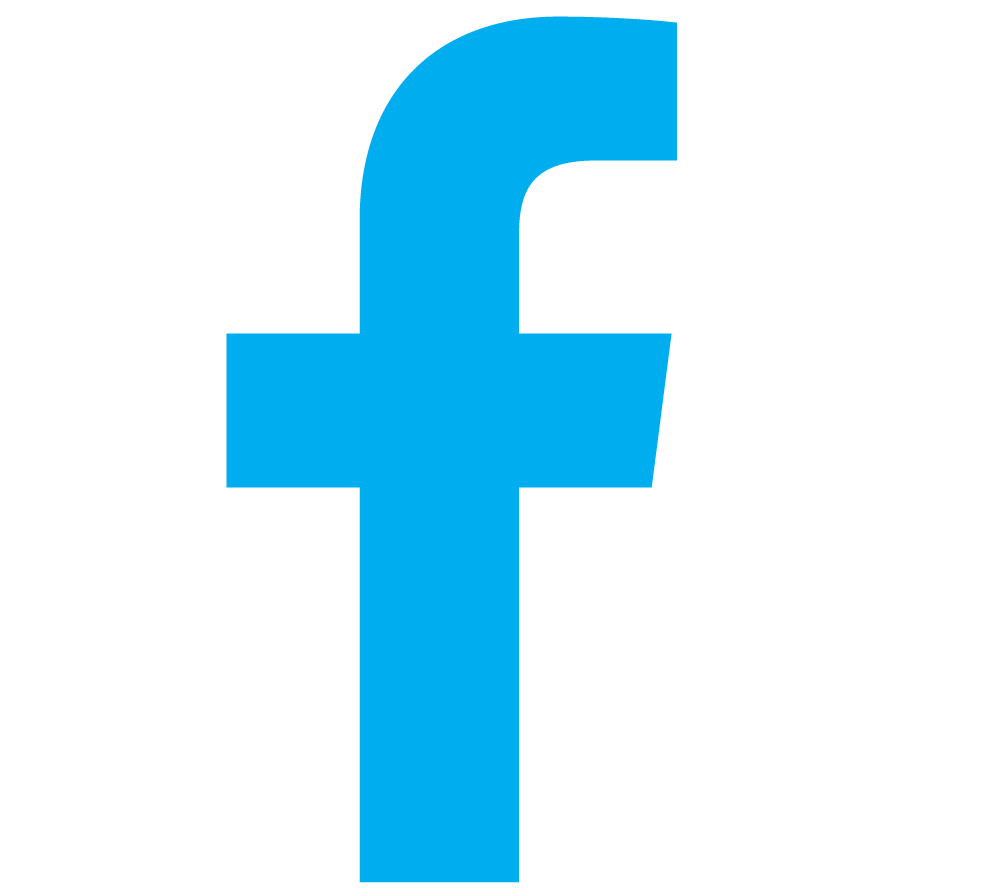 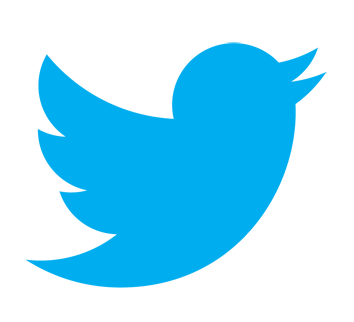